Tairāwhiti District Disease Data onSubstack
Public Health Observatory NZ Conference
25 July 2024
Dr Oz (Osman David) Mansoor
Medical Officer Of Health, Tairāwhiti
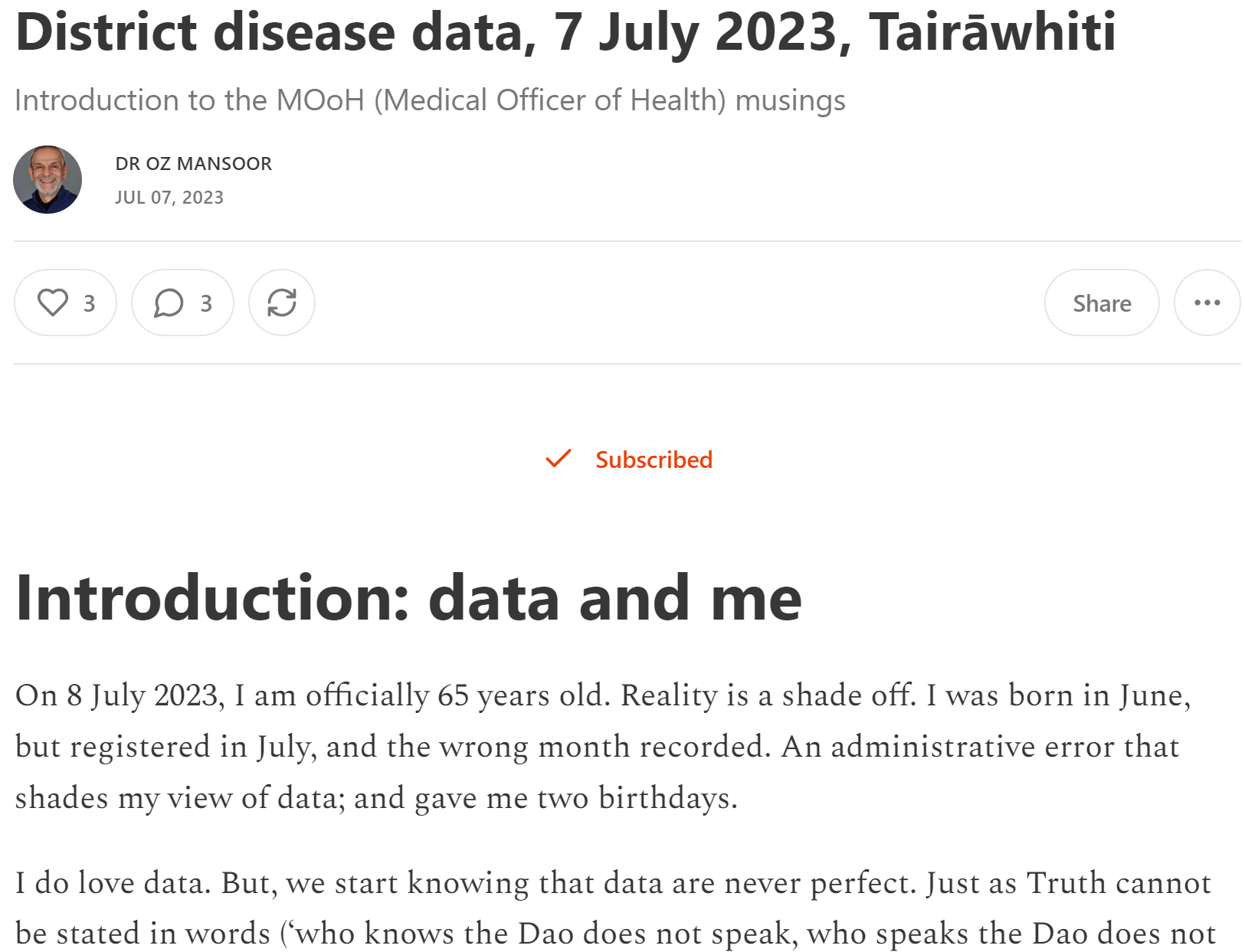 Introduction
My name, Osman David Mansoor, reflects my Muslim father and Jewish mother.
Public Health Medicine (PHM) specialist since 1994; first at the Public Health Commission, then Ministry of Health, World Health Organisation and UNICEF.
Returned to NZ in 2014 to work in local Public Health. Initially in Wellington. Since January 2020, Medical Officer of Health in Gisborne.
Extracted from my Substack; as is nearly all material in this presentation:
https://drozmansoor.substack.com/
Introduction to district
Covid-19 in Tairāwhiti
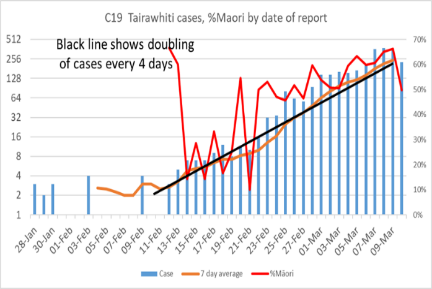 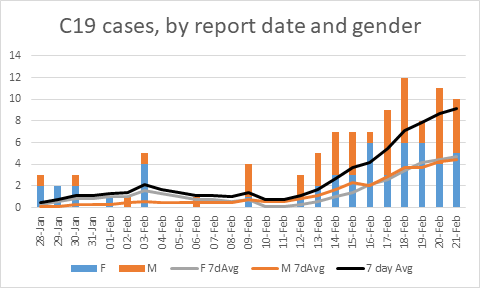 Only NZ district with no local spread of Covid-19 before Omicron in Jan 2022
4 cases in March 2020
3 cases  Xmas 2021
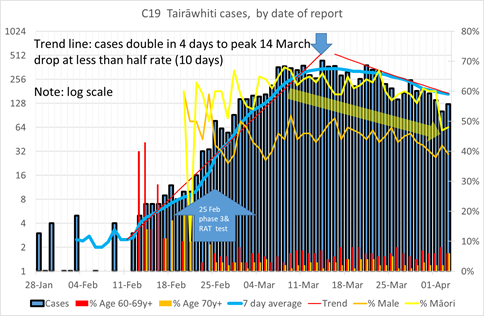 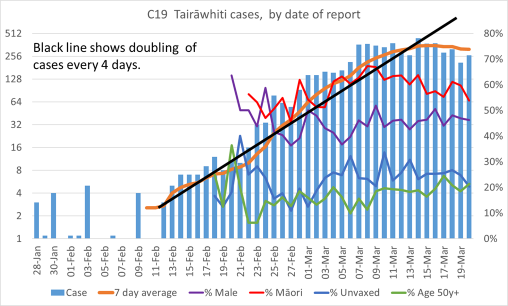 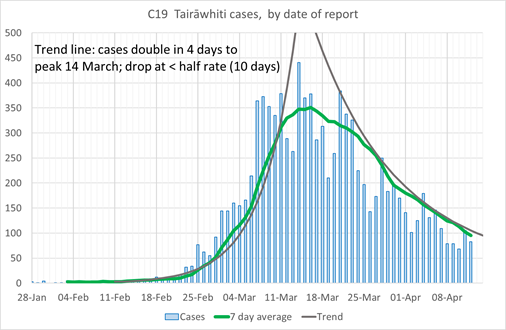 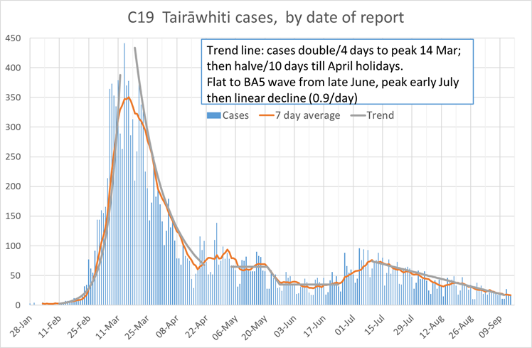 Covid cases on Substack
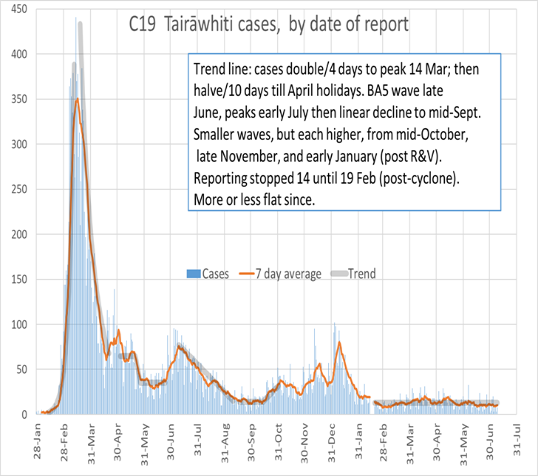 Chart for weeekly update
Tairāwhiti notifications
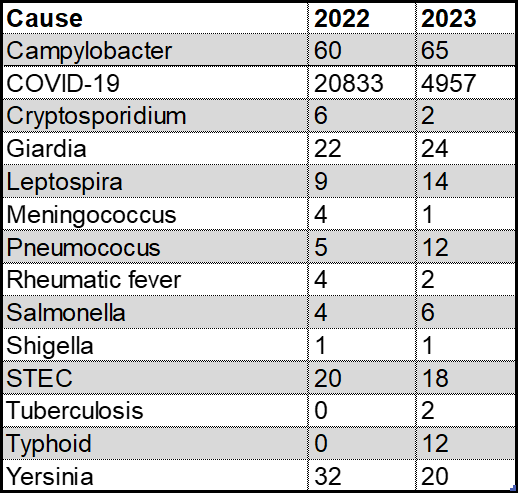 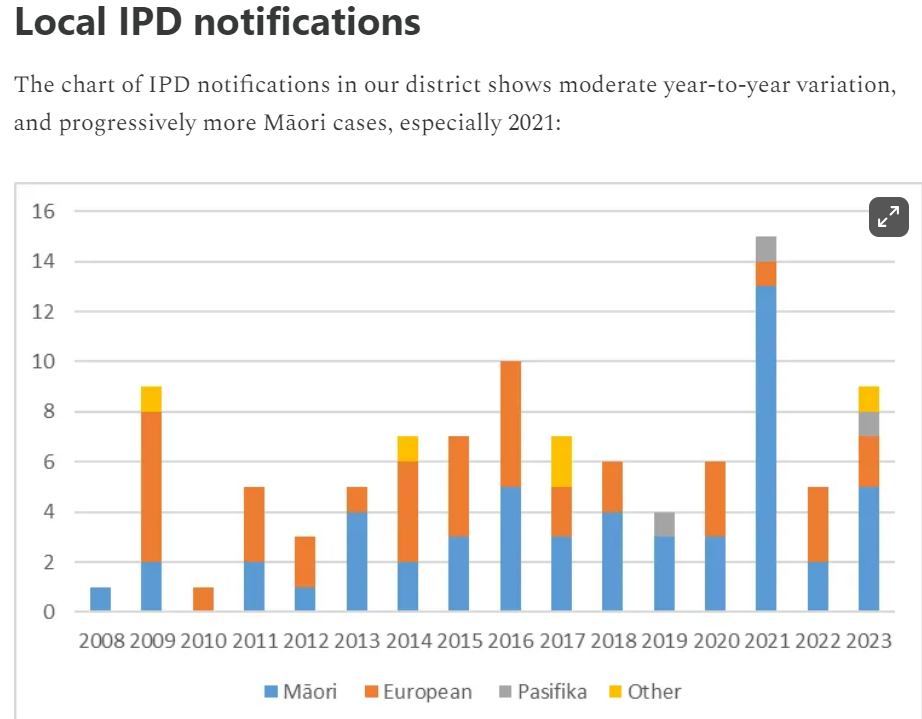 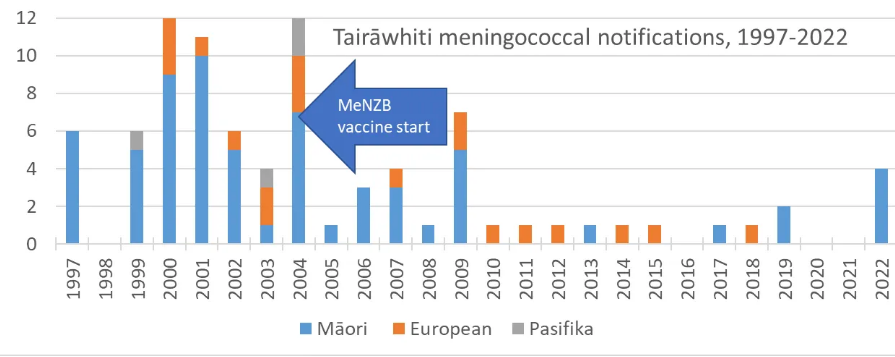 Comparing national and local data
Tairāwhiti has ~ 1% of national population
Chart compares numbers (x100) and crude incidence
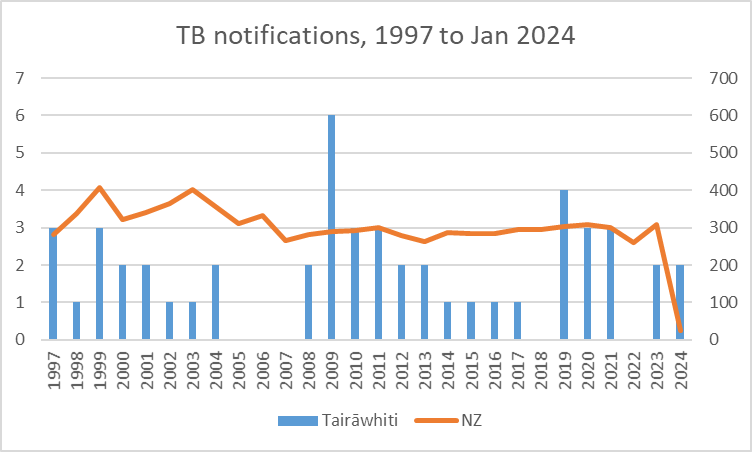 Dengue
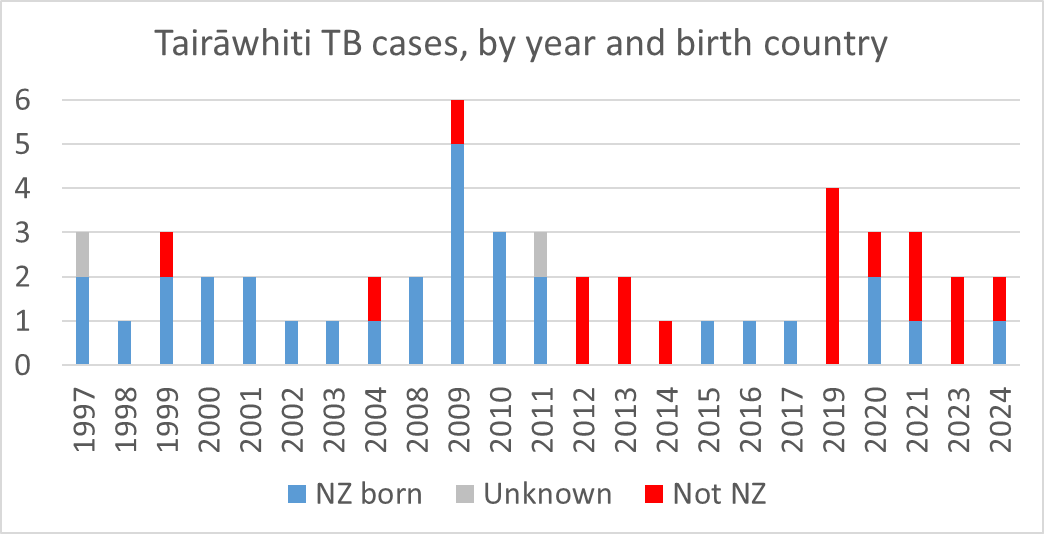 Rheumatic fever
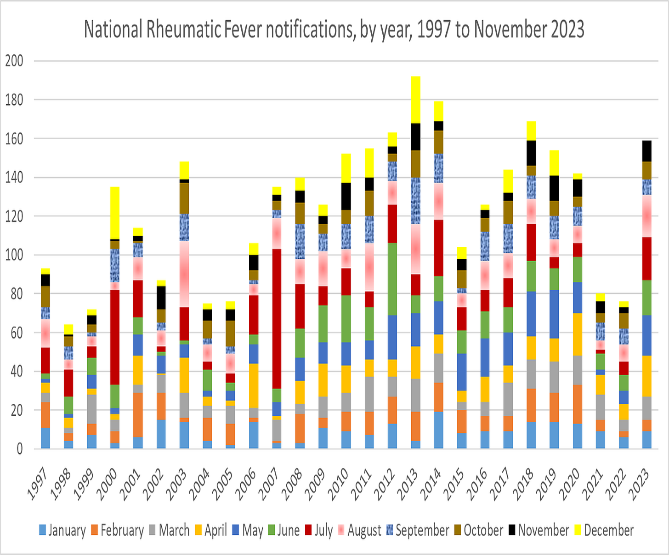 Yersinia
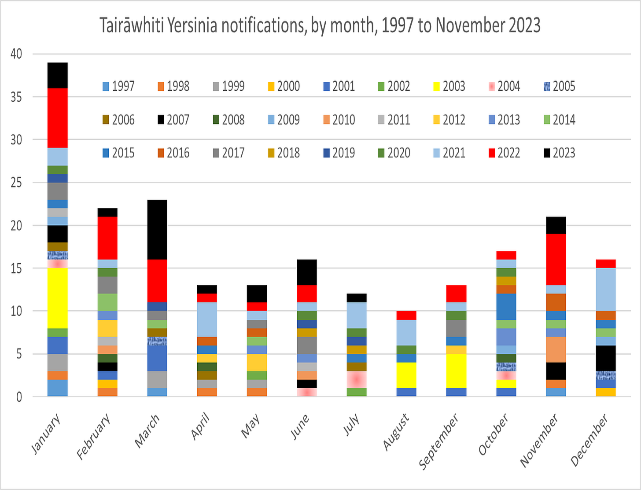 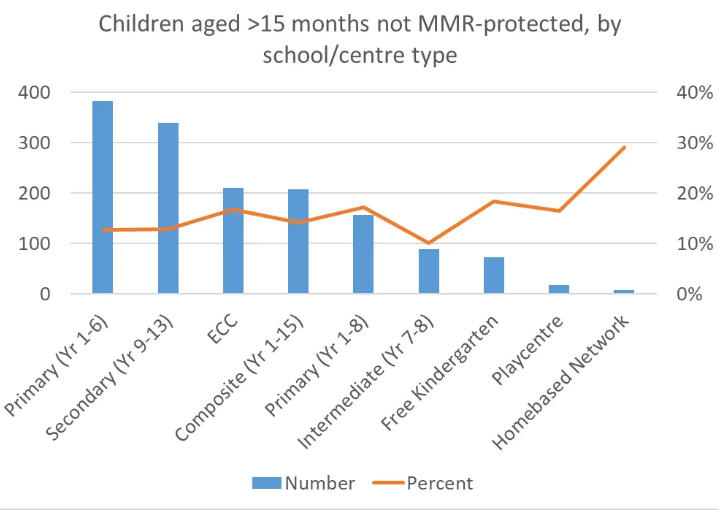 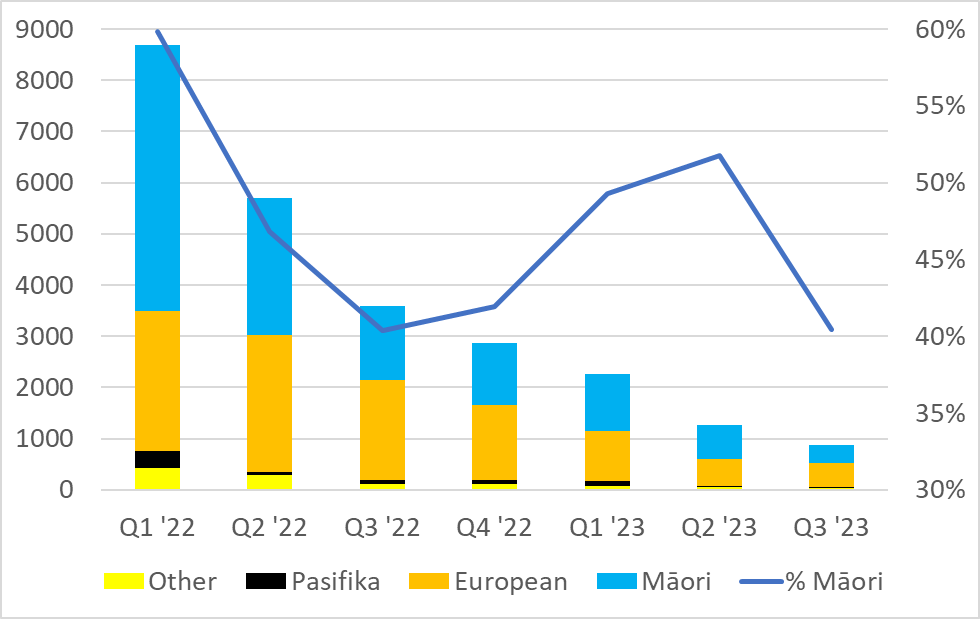 Cases
Covid-19 Hospitalisations
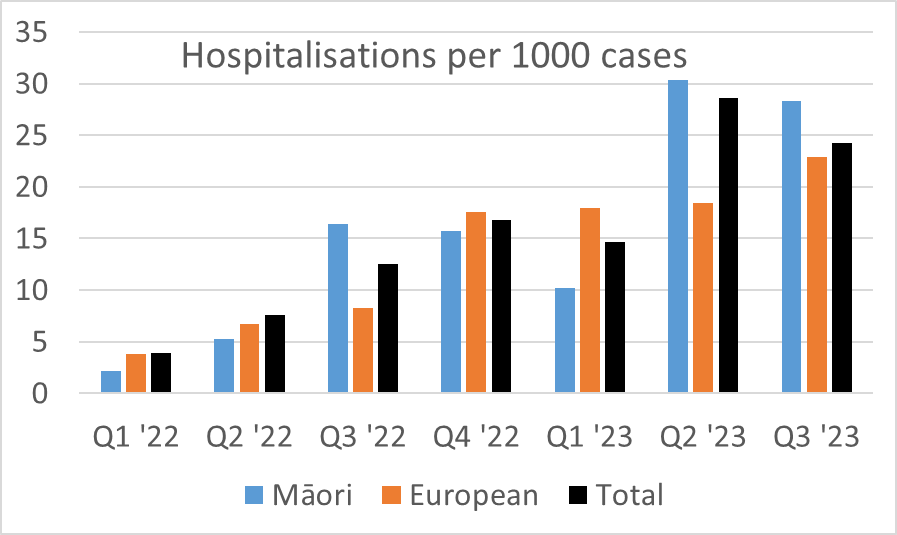 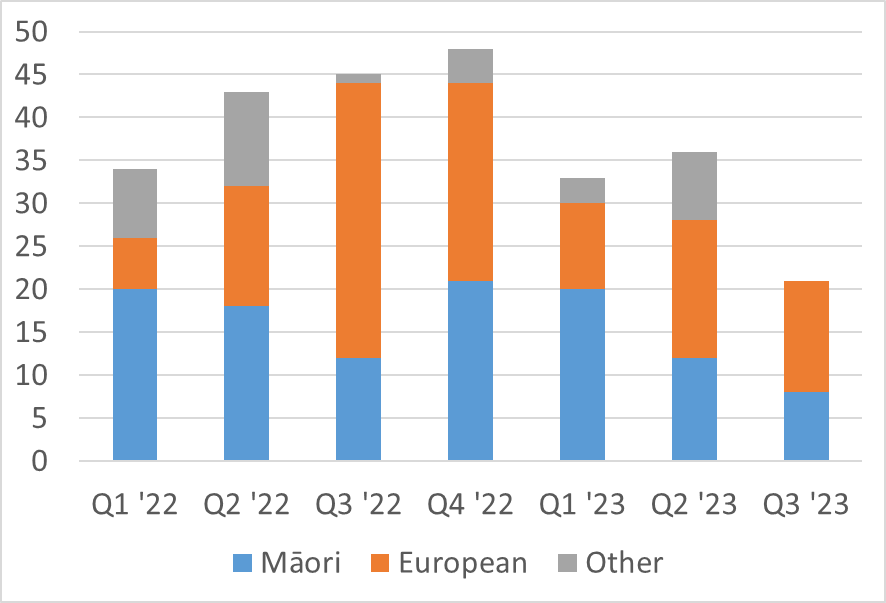 Covid hospital cases: cause
Global pandemic impacts
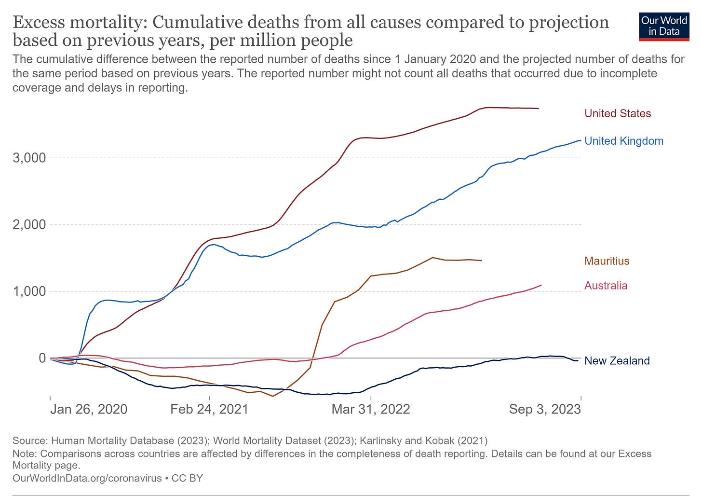 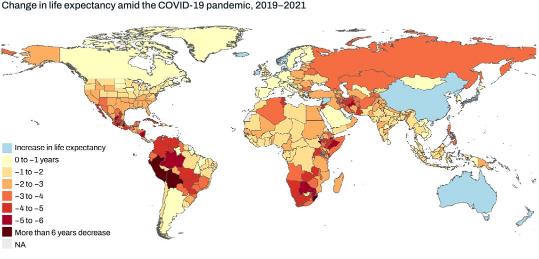 https://www.thelancet.com/journals/lancet/article/PIIS0140-6736(24)00476-8/fulltext
“Between 1950 and 2021, global life expectancy at birth increased by 22·7 years (20·8–24·8), from 49·0 years (46·7–51·3) to 71·7 years (70·9–72·5). Global life expectancy at birth declined by 1·6 years (1·0–2·2) between 2019 and 2021, reversing historical trends. An increase in life expectancy was only observed in 32 (15·7%) of 204 countries and territories between 2019 and 2021.”
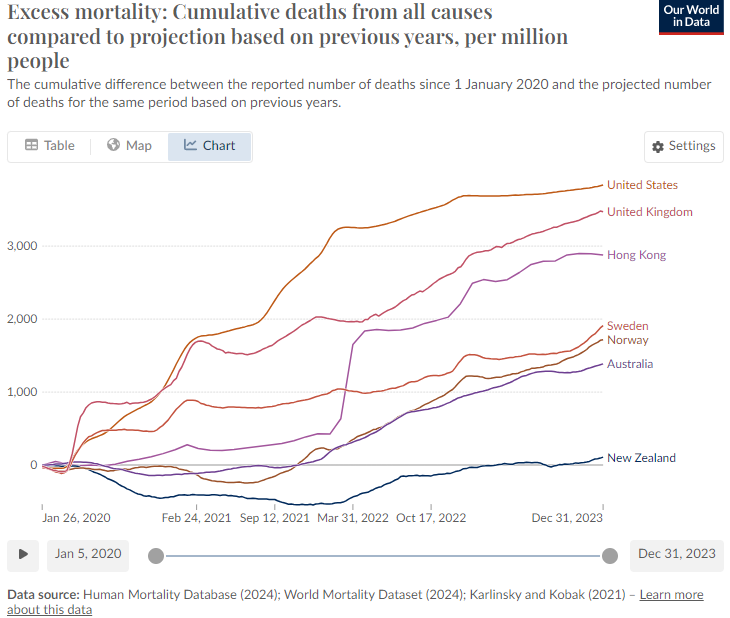 National and local mortality
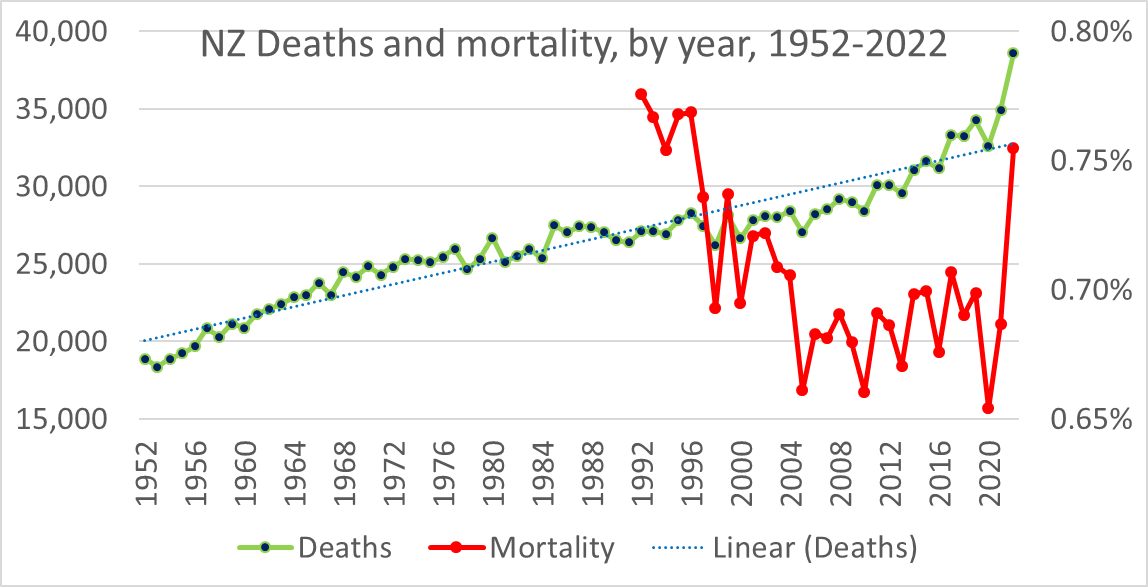 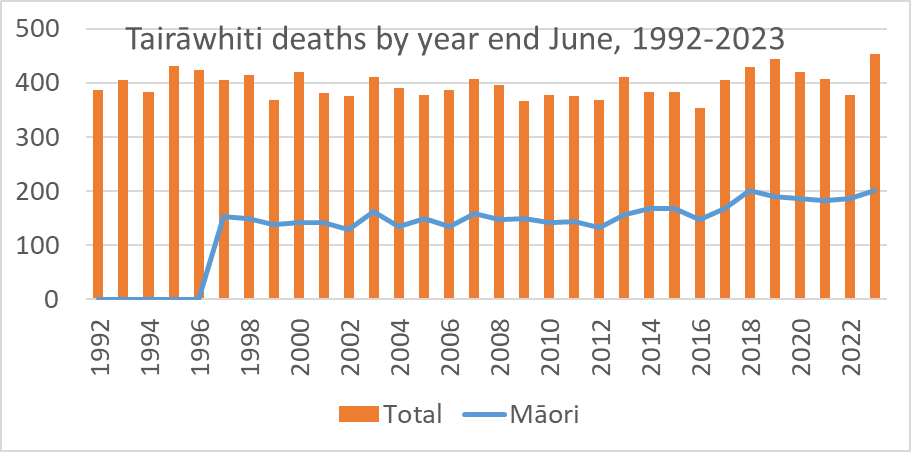 Tairāwhiti deaths avoided
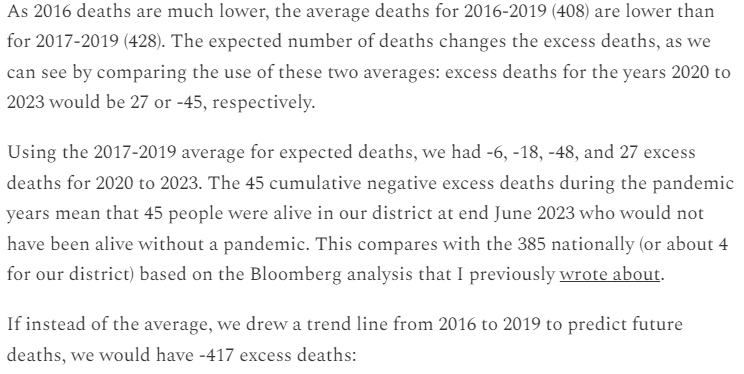 Excess district deaths to June 2023: -4, 27 or -45, -417
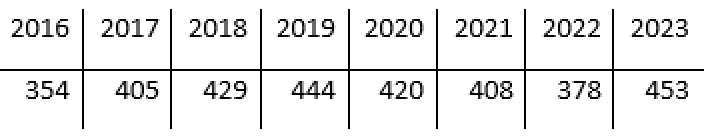 Subscribers & views
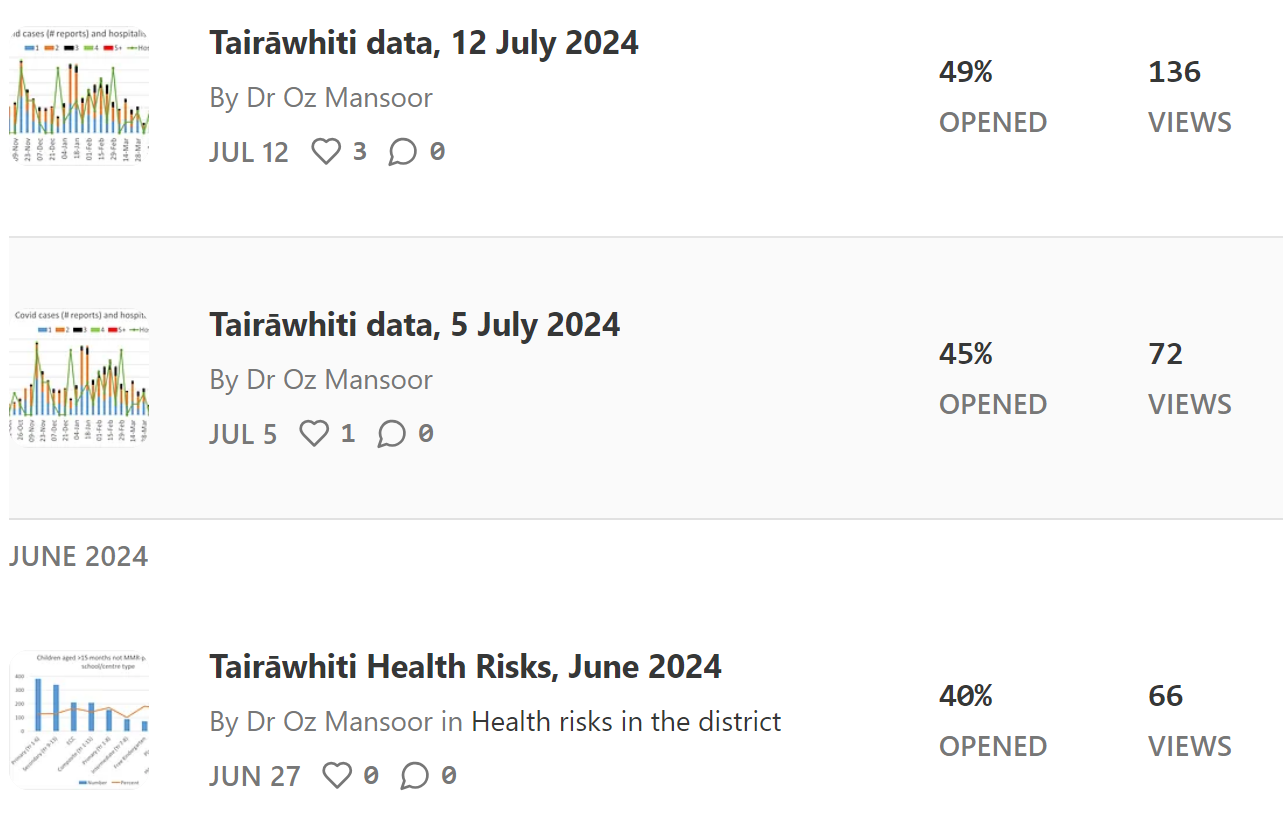 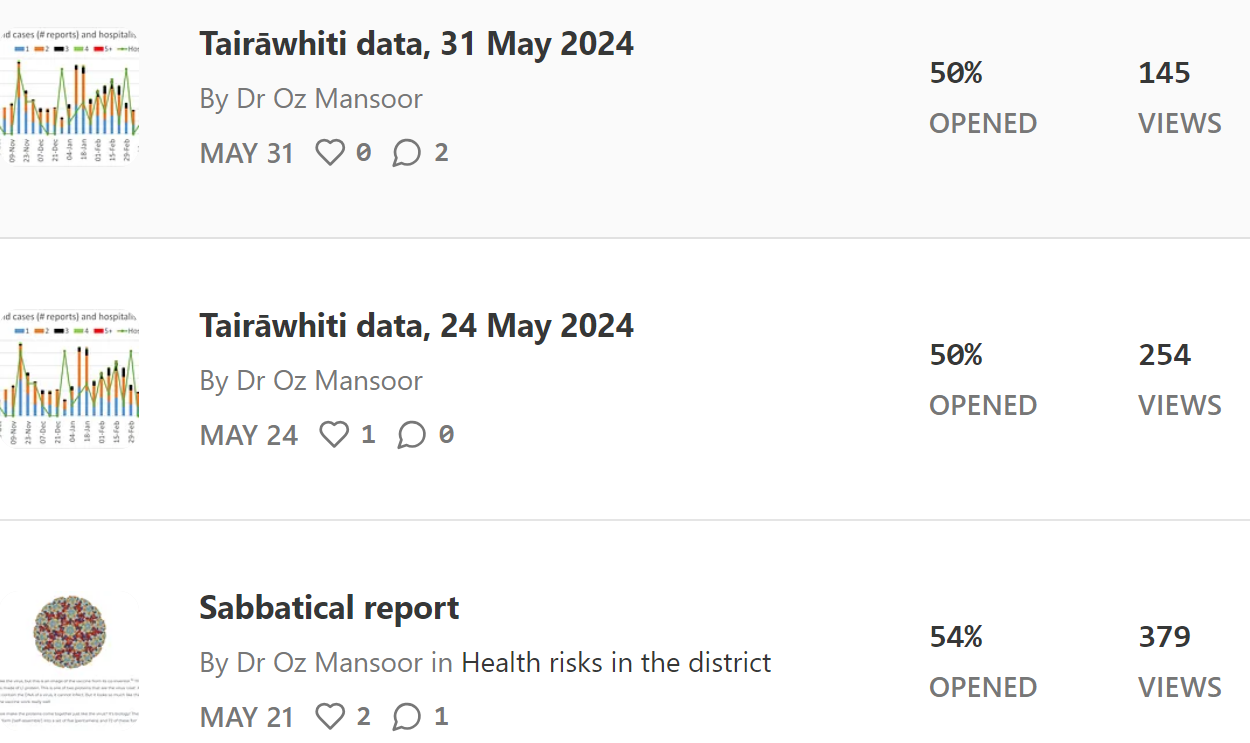 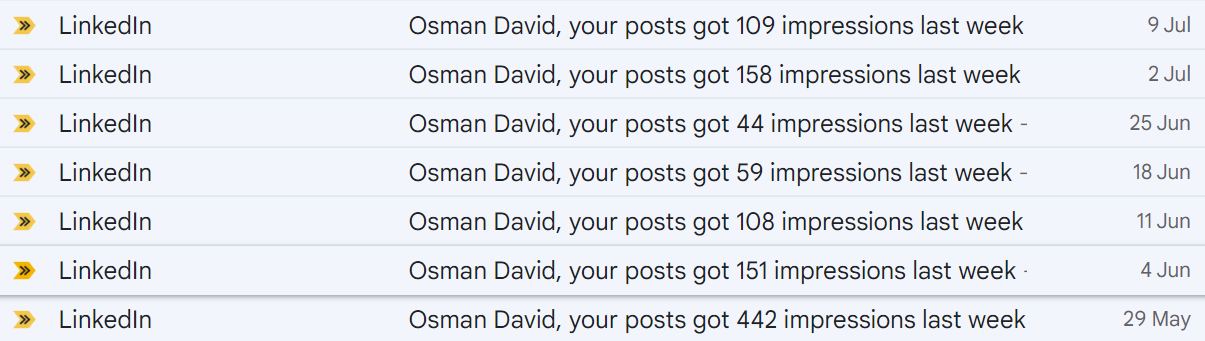 Why a weekly update on Substack
Substack as source of good (and bad) science stories
Free  
Local disease risks
Role in buidling trust??
Thanks and feedback to notifiers and others involved in system
Most are self-notified now (Covid)
Your thoughts?